INSA de Strasbourg
Grande école publique et polytechnique 
sous la tutelle du Ministère de l’Education Nationale
de L’enseignement supérieur et de la  
recherche, qui a pour missions:

  la formation d'ingénieurs et d’architectes en 5 ans

  la recherche scientifique et technologique de haut niveau
 la formation continue 
 l’insertion professionnelle
 la diffusion de la culture scientifique et technique
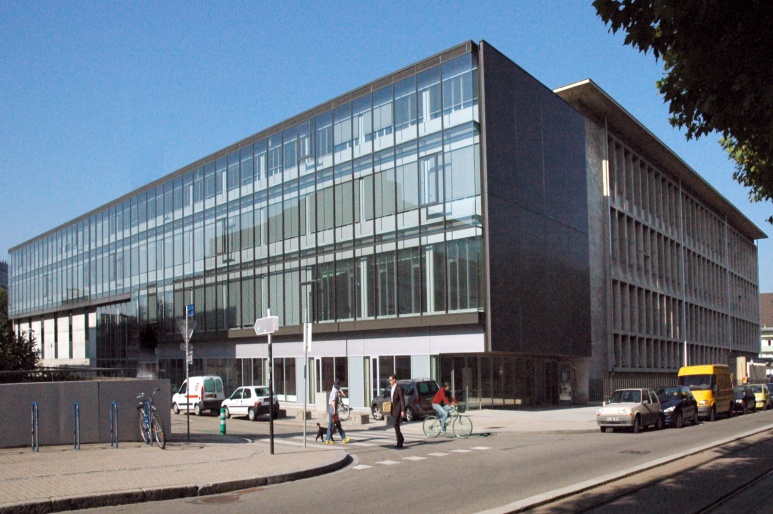 5 INSA SUR LE TERRITOIRE FRANÇAIS
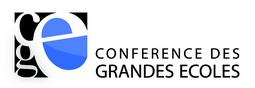 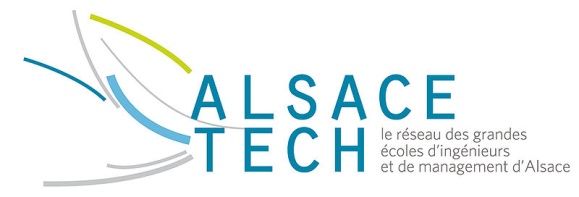 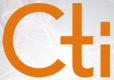 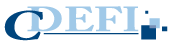 LE  GROUPE   INSA
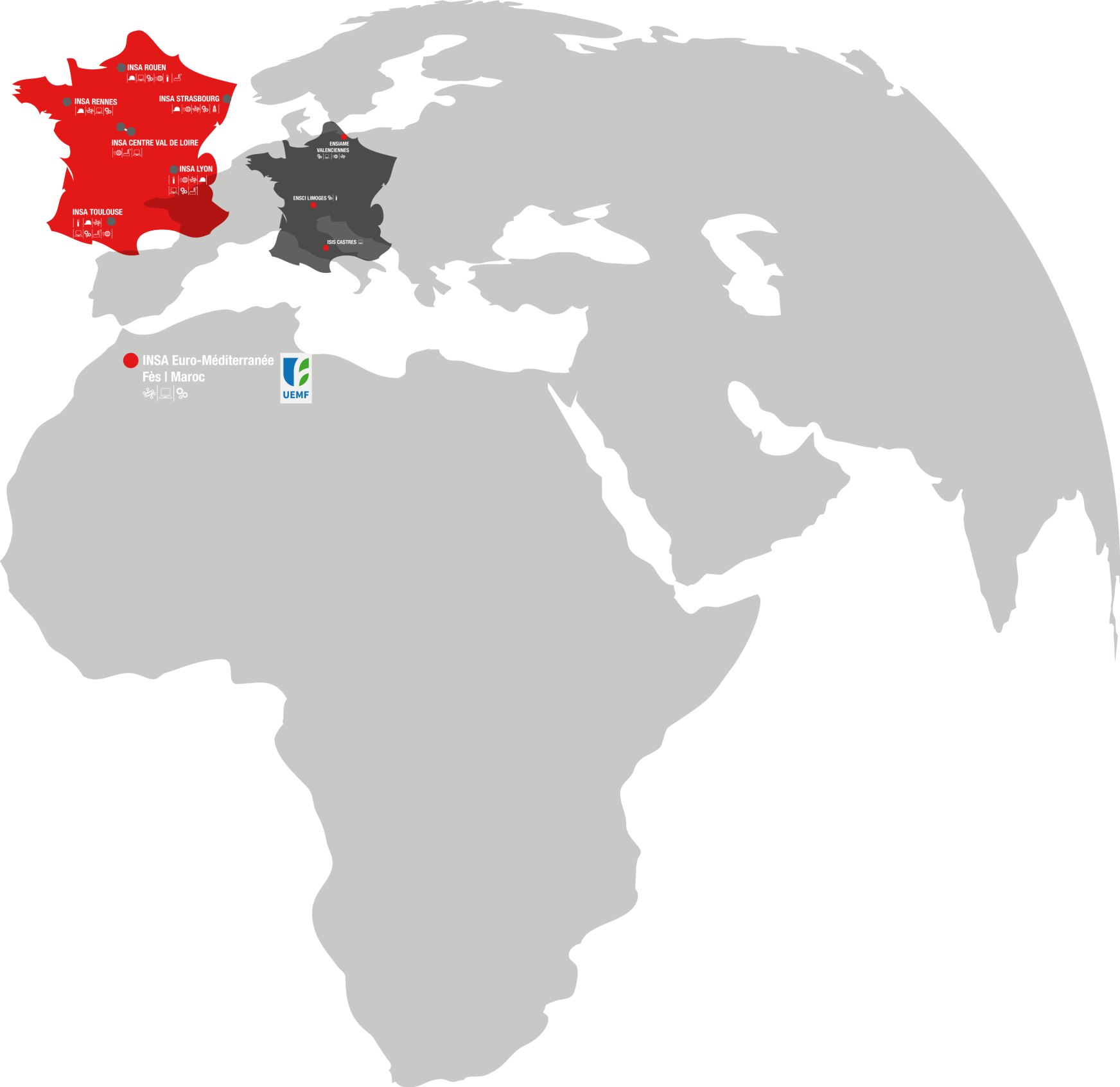 3 ÉCOLES PARTENAIRES
ENSCI Limoges
ENSIAME Valenciennes
ISIS Castres
6 INSTITUTS
Centre Val de Loire
Lyon
Rennes
Rouen
Strasbourg 
Toulouse
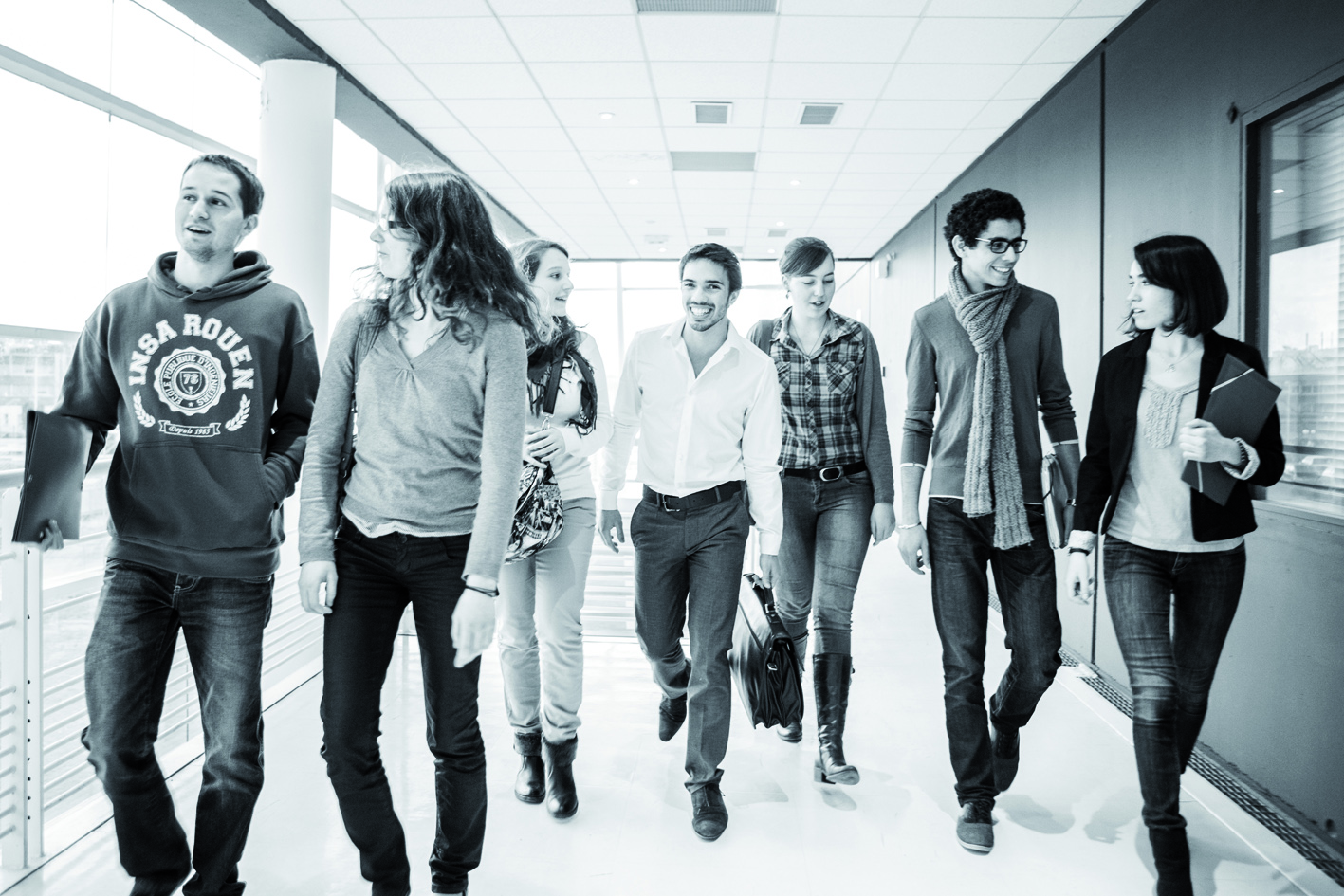 LE  GROUPE   INSA
13 000 élèves ingénieurs en formation 
2 500 ingénieurs et 45 architectes diplômés chaque année
1 200 docteurs
29 % de filles
32 % de boursiers
Plus de 80 000 ingénieurs INSA dans le monde
1 450 personnels administratifs et techniques 
1 400 enseignants
L‘ INSA  DE  STRASBOURG :	   
LES   PROGRAMMES
Une formation d’architectes

Sept spécialités d’ingénieurs

Génie civil
Topographie
Génie climatique et énergétique *
Génie électrique *
Génie mécanique *
Mécatronique
Plasturgie

(*) également par apprentissage (avec l’ITII)

Mastères spécialisés

Cotutelle ou adossement à cinq Masters
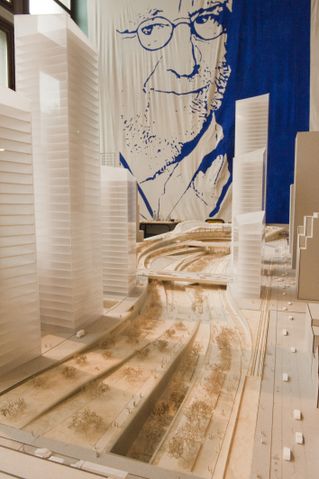 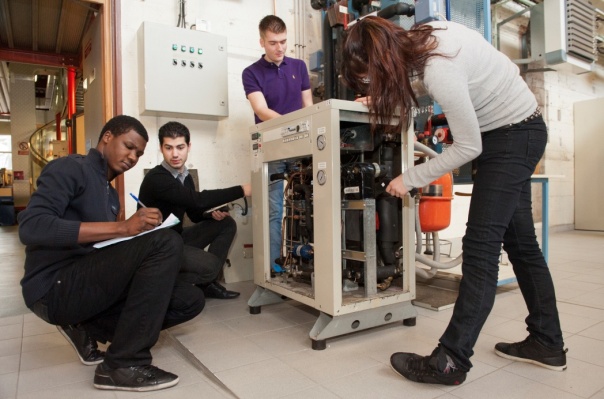 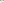 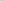 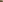 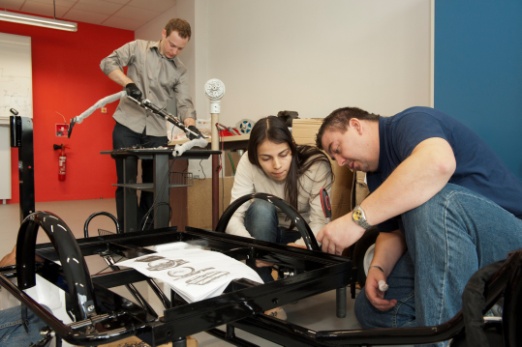 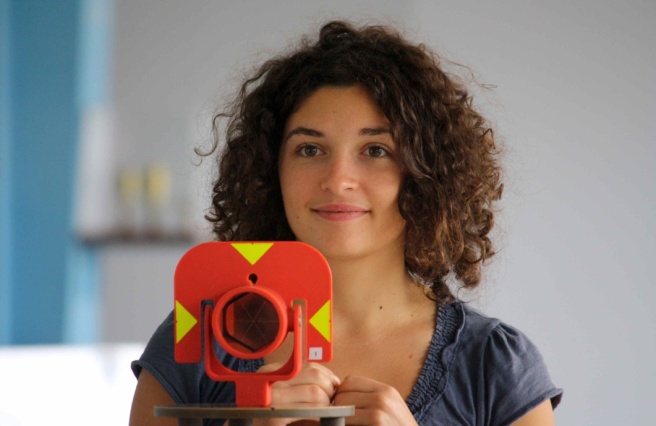 LE  CURSUS   PEDAGOGIQUE
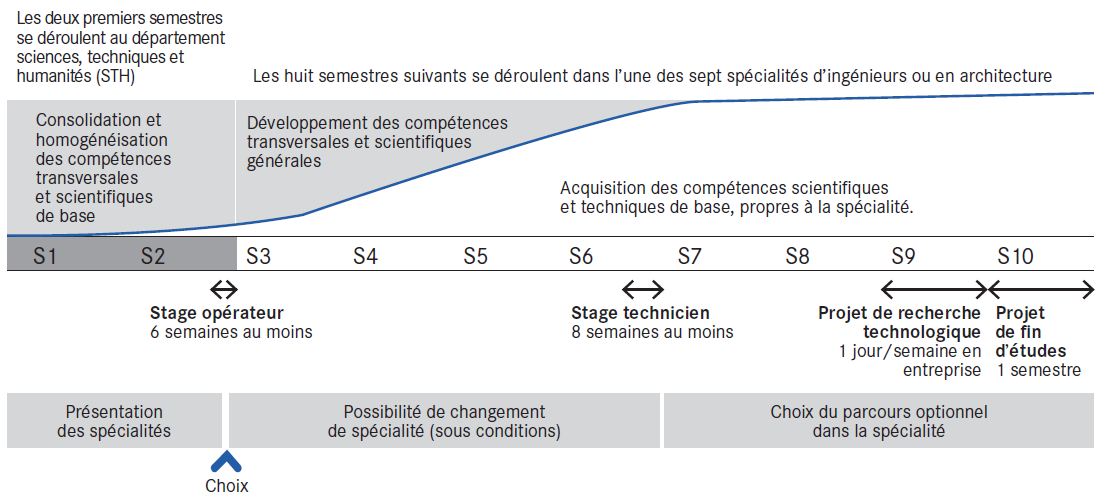 Effectifs 

1800 étudiants, dont 

170 apprentis

230 étudiants de 1ère année post bac

30% de filles

35% de boursiers


Diplômés (prévisions 2014)
 
300 ingénieurs

55 architectes
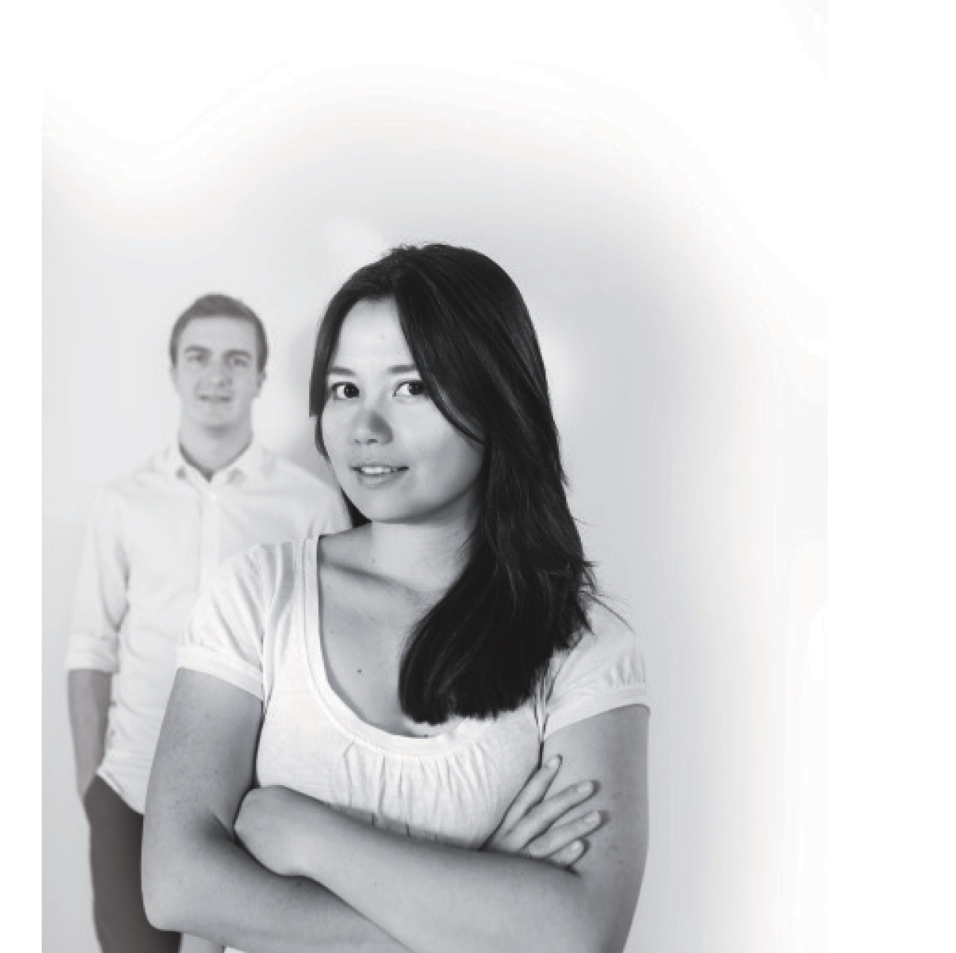 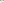 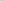 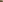 Equipe pédagogique:

100 enseignants permanents dont 

60 enseignants-chercheurs
40 autres enseignants

350 chargés d’enseignement vacataires


Equipe administrative et technique
 
80 personnels (fonctions support)
une vingtaine de personnels contractuels
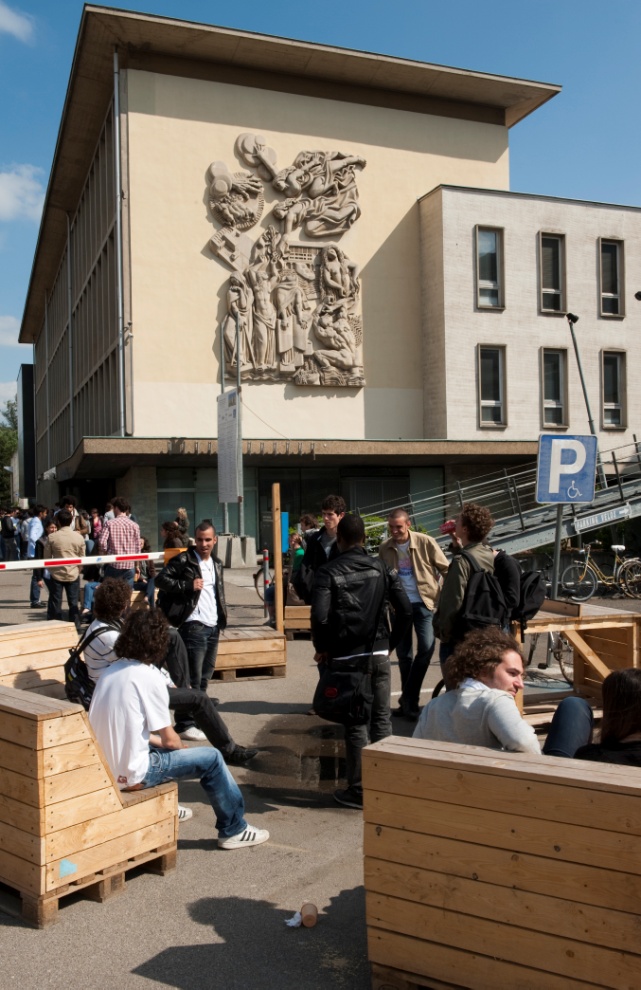 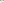 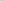 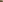 LA  RECHERCHE A L’ INSA SUR LE SITE DE STRASBOURG
Laboratoire du Génie de la Conception LGeCo (EA 3938)
		Génie industriel et conception inventive

	Laboratoire Icube Sciences de l’ingénieur, de l’informatique et de l’Imagerie 	(UMR CNRS 7357). 
	
	14 équipes dont 6 impliquant l’INSA
		Automatique, Vision et Robotique
		Mécanique des Fluides
		Génie Civil et Energétique
		Télédétection, Radiométrie et Imagerie Optique
		Instrumentation et Procédés Photoniques
		Equipe Bioinformatique théorique, Fouille de données et Optimisation stochastique

	Institut Charles Sadron ICS (UPR 22 CNRS )
		Physique, mécanique et tribologie des polymères

	Laboratoire Architecture, Morphogénèse Urbaine et Projet AMUP (EA 7309)
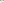 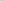 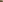 LES RELATIONS  IITERNATIONALES:
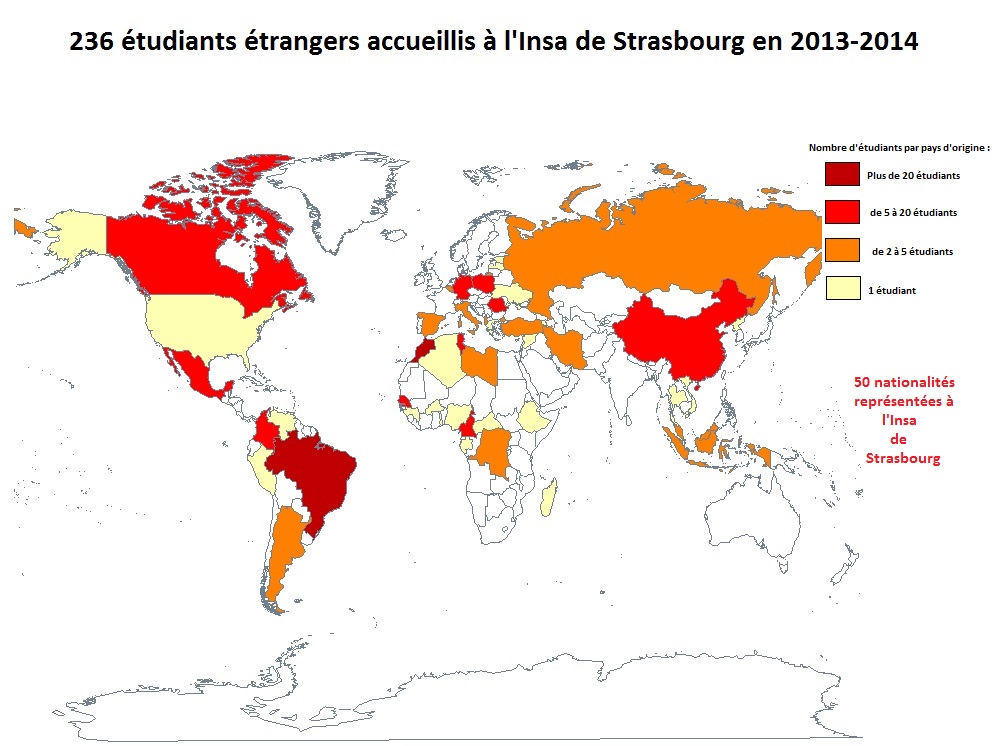 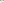 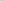 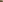 LES RELATIONS  IITERNATIONALES:
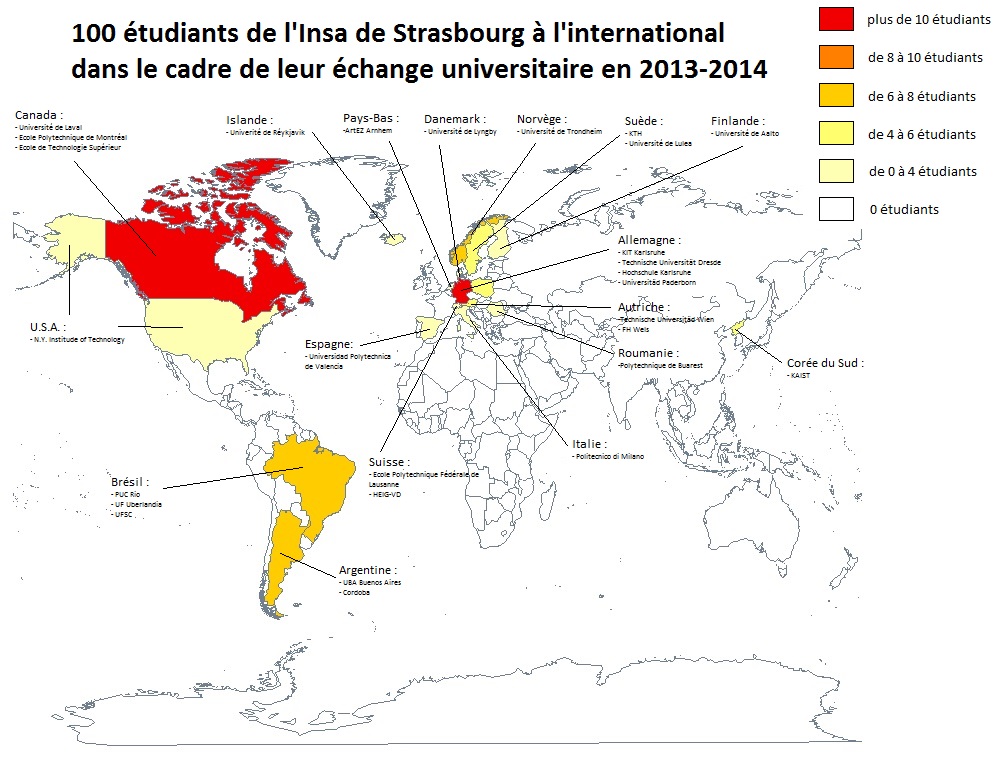 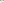 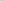 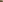 LES RELATIONS  IITERNATIONALES:
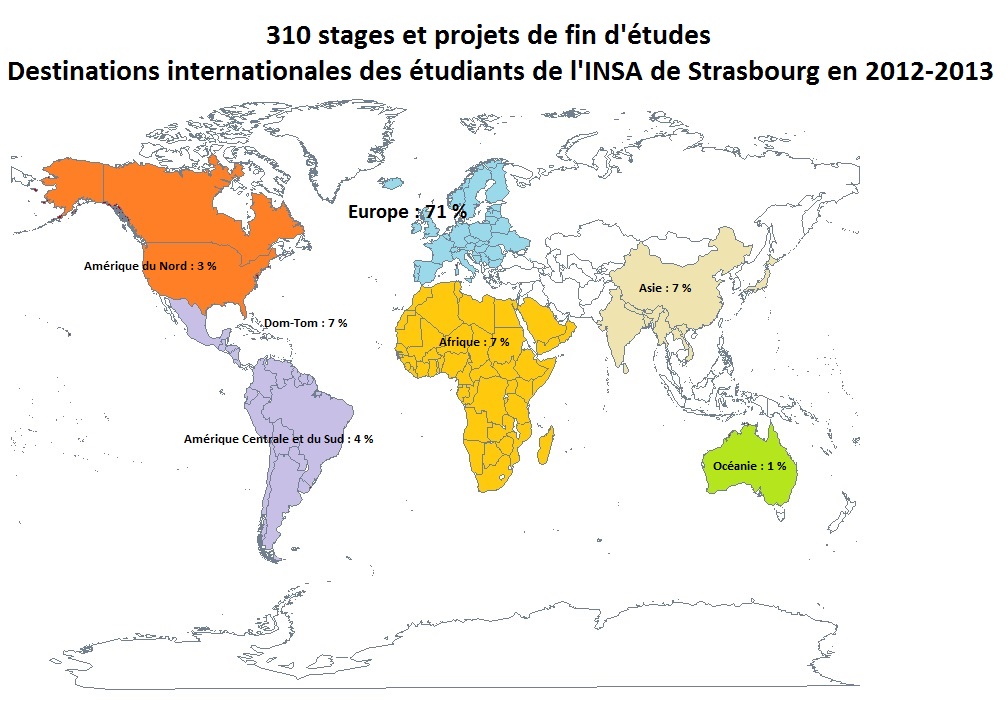 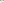 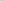 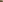 NOS  SPECIFICITES
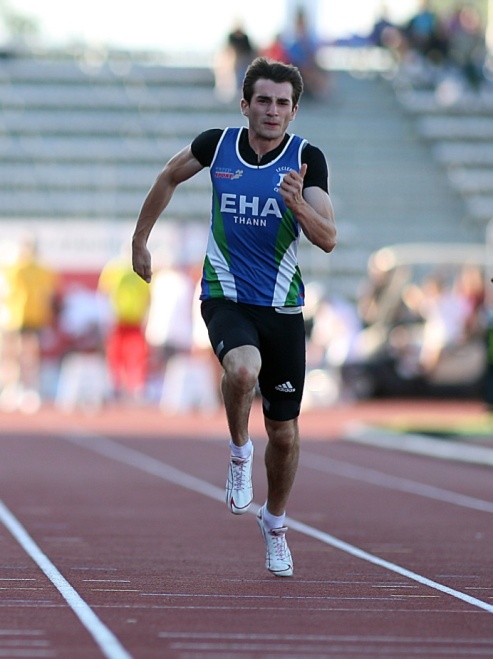 Avoir une marque et des valeurs bien identifiées


Former des architectes et des ingénieurs


Former des futurs experts dans les domaines de la construction et de l’industrie


Proposer une ouverture importante à l’international et notamment vers l’Allemagne
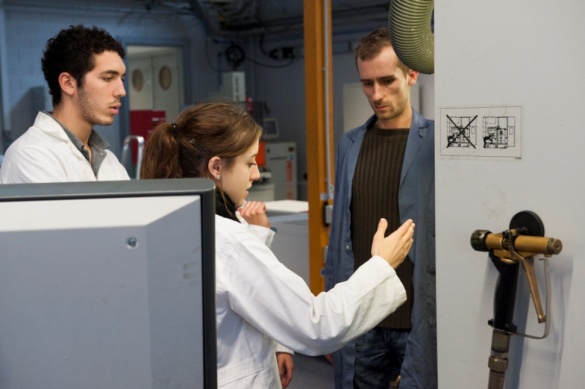 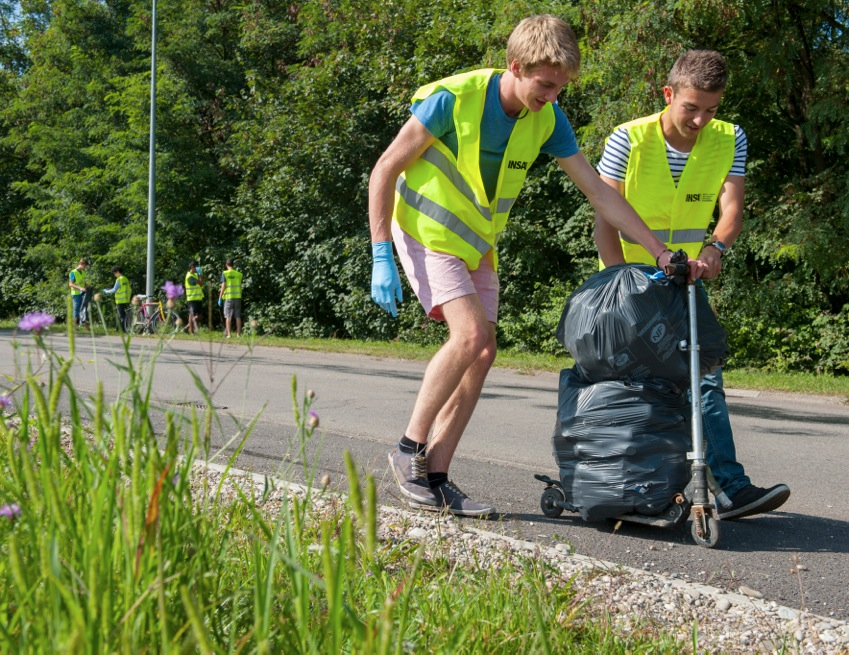 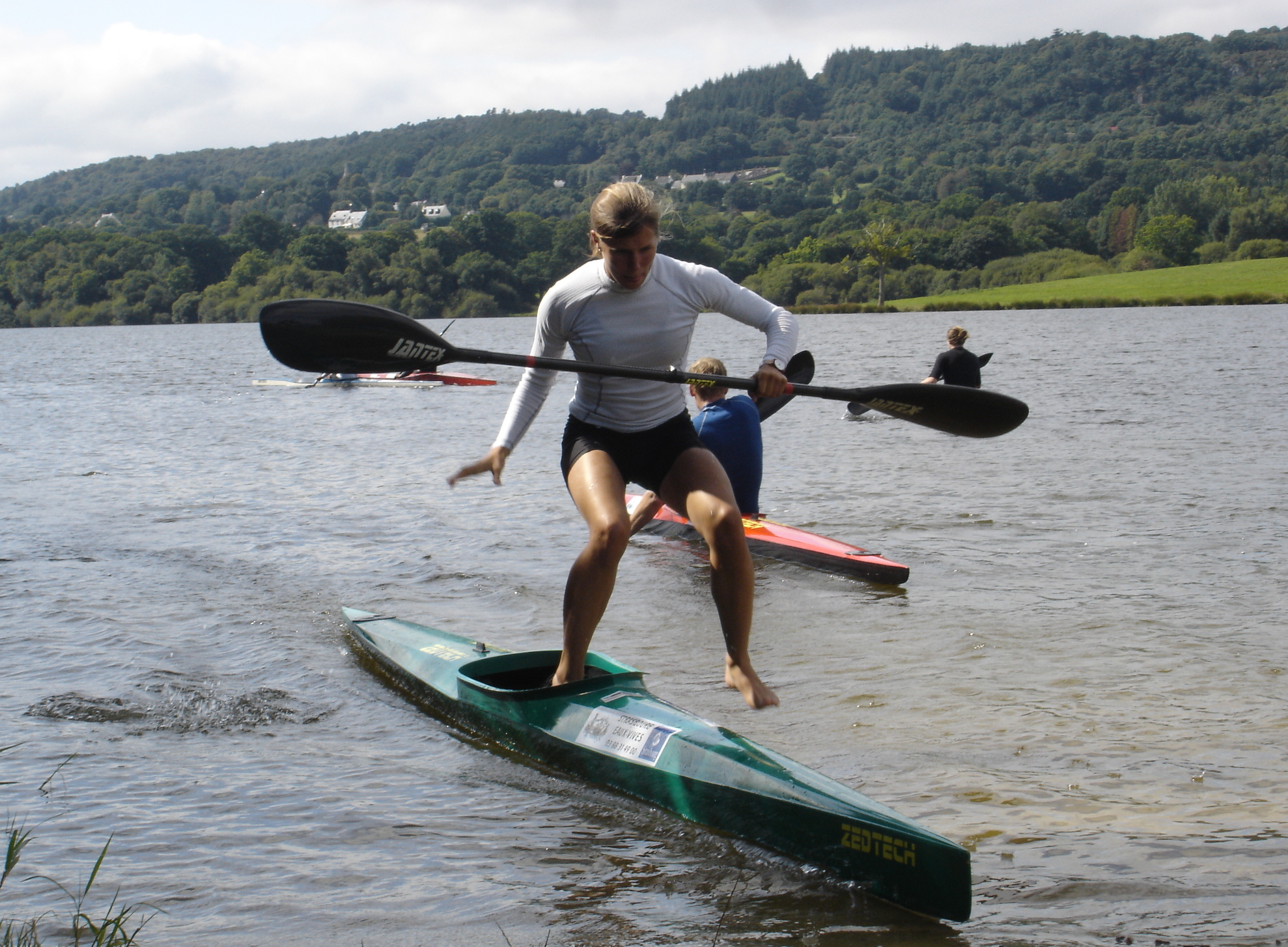 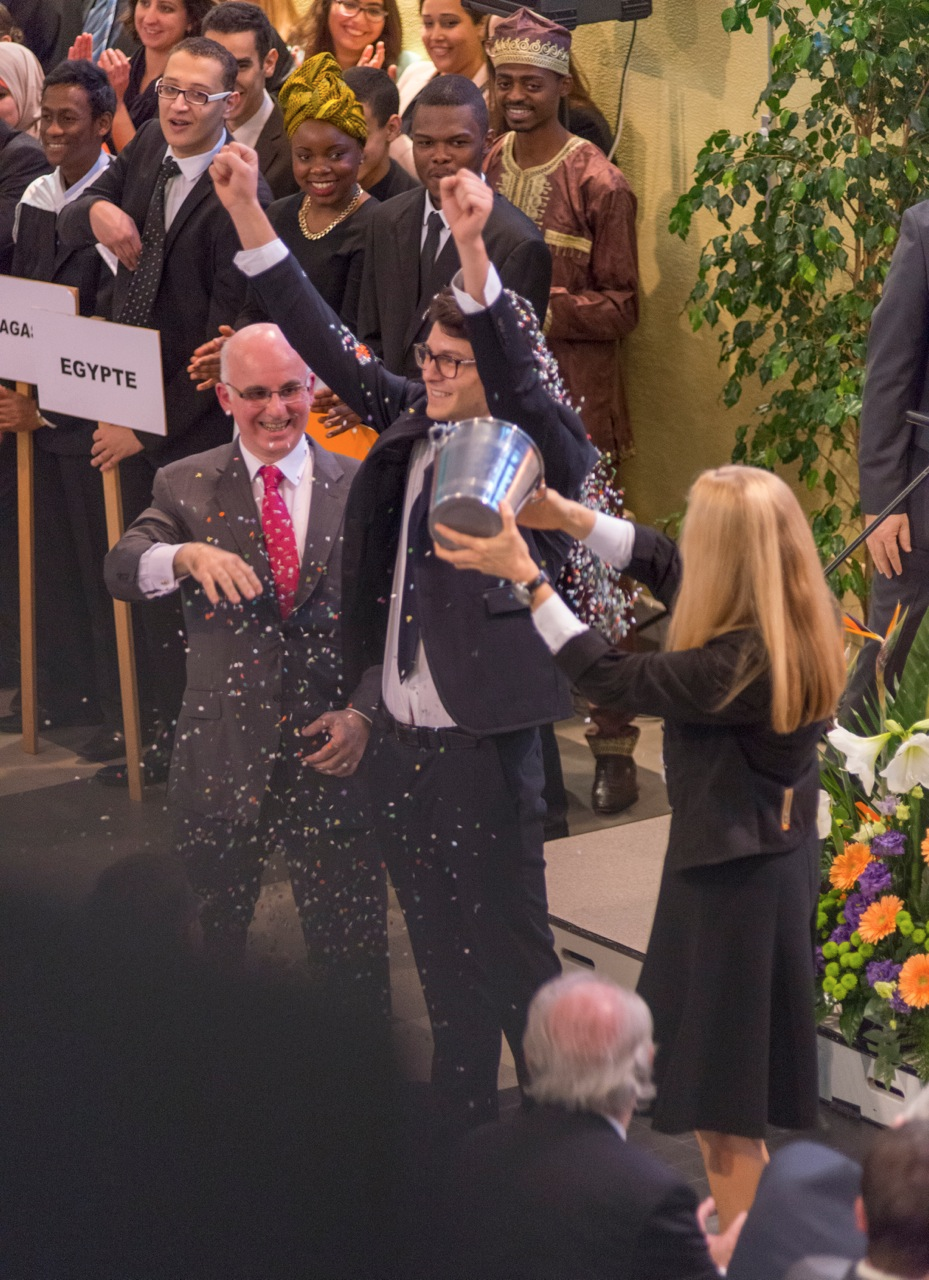 NOS  PROFILS
Des ingénieurs et des architectes


Humanistes

Ouverts aux autres

Ouverts au monde
NOS  PROFILS
Des ingénieurs et des architectes


Humanistes

Ouverts aux autres

Ouverts au monde
Des ingénieurs et des architectes


Humanistes

Ouverts aux autres

Ouverts au monde
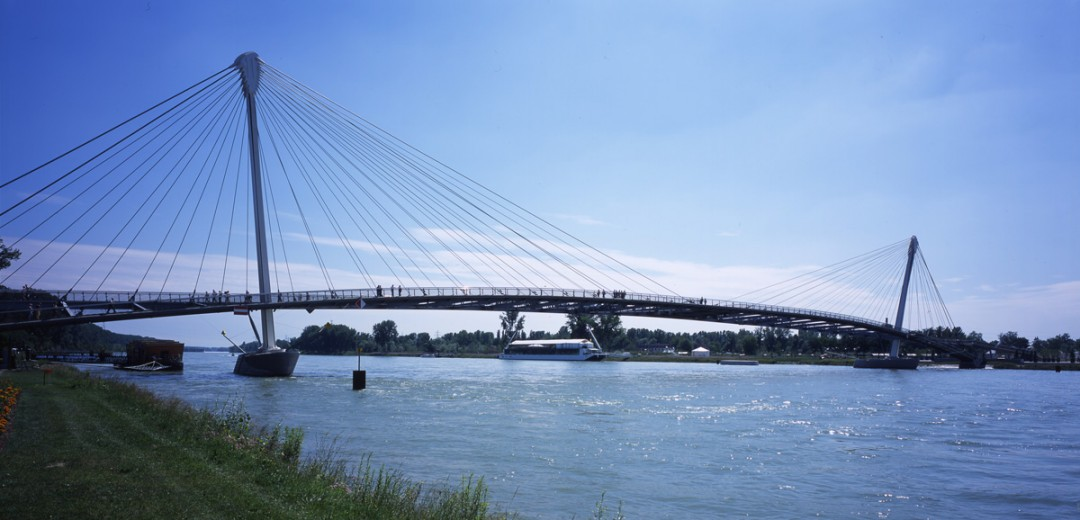 NOS  NOUVEAUTES
Déploiement de Deutschinsa      experts / confirmés / avancés


Lancement de la classe unique architectes ingénieurs


Accueil des premiers étudiants entrepreneurs


Déploiement de formations à l’étranger
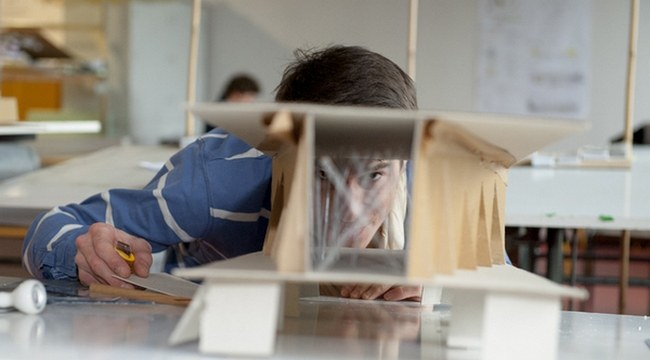